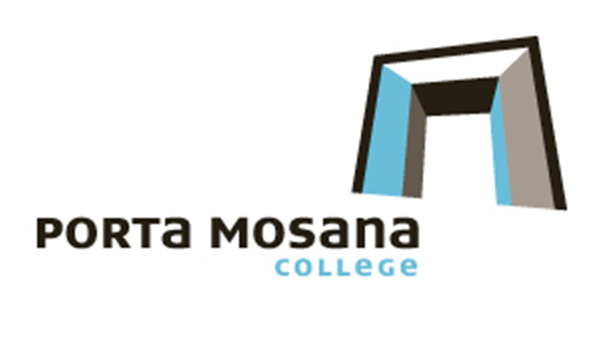 Wiskunde op de HAVO
A en B
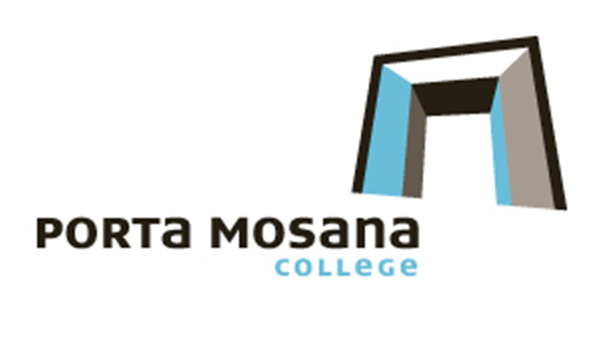 Wiskunde in elk profiel?!
Er zijn verschillende 
soorten wiskunde, 
gericht op de profielen.
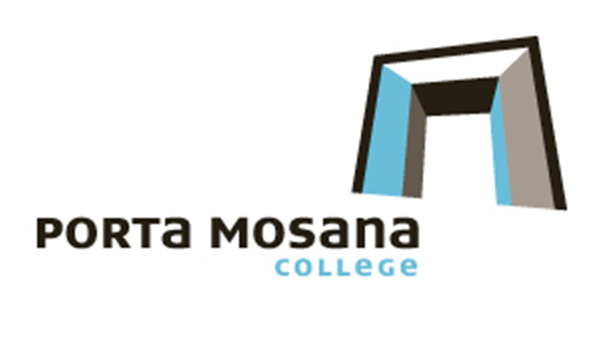 HAVO
profiel
Soort wiskunde
Omvang
C&M
Wiskunde A (of niet?)
Het maakt niet uit in welk profiel:

A = 3u pw
B = 4u pw
Wiskunde A
E&M
Wiskunde A
N&G
N&T
Wiskunde B
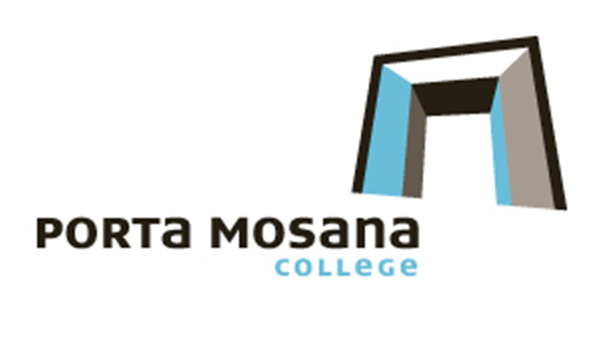 Examinering
Wiskunde A en B:
worden afgesloten met een:
Schoolexamen, én een
Centraal Schriftelijk Eindexamen
Kies je CM zónder wiskunnde?
Dan moet je een rekenexamen afleggen om aan te tonen dat je voldoende rekenvaardig bent.
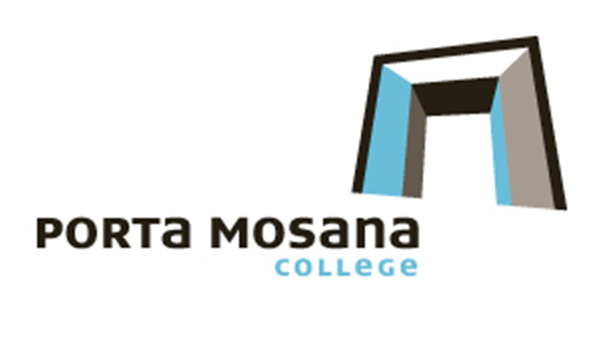 Wiskunde A
Waarom Wiskunde A?
Het dient als basis voor alle economische en gezondheidsstudies. 
Je bent nu niet zo heel goed in wiskunde.
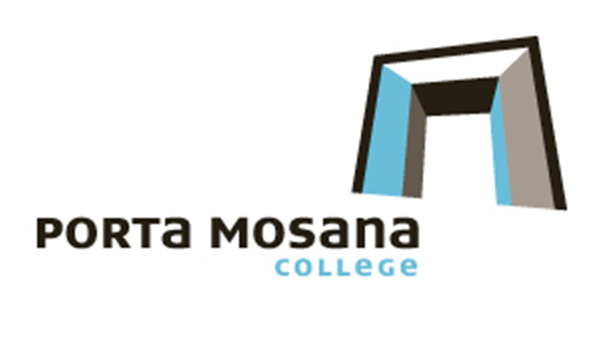 Wiskunde A
Onderwerpen Wiskunde A
Formules, functies, grafieken, vergelijkingen
Algebra
Statistiek en kansrekenen
Statistiek met ICT
Grote databestanden verwerken
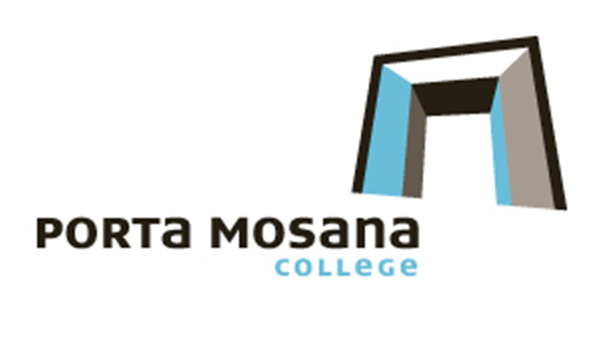 Wiskunde B
Waarom Wiskunde B?
Je gaat een vervolgstudie doen waarin veel wiskunde nodig is. Dit geldt voor alle technische en veel gezondheidstudies. 
Met Wiskunde B kun je alle studierichtingen kiezen. Je hebt dus minder aansluitingsproblemen. 
Je bent nu goed in wiskunde.
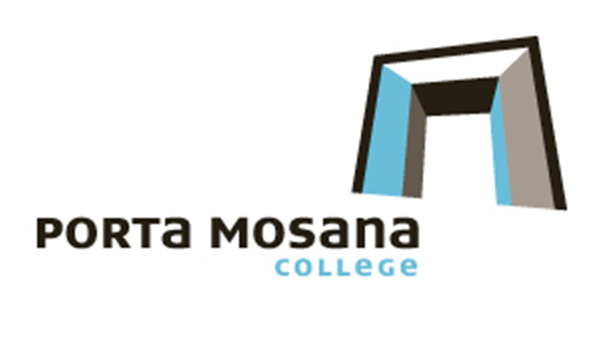 Wiskunde B
Onderwerpen Wiskunde B
Basisanalyse: met veel algebra 
Differentiëren
Goniometrie
Asymptoten
meetkunde: hoeken, afstanden
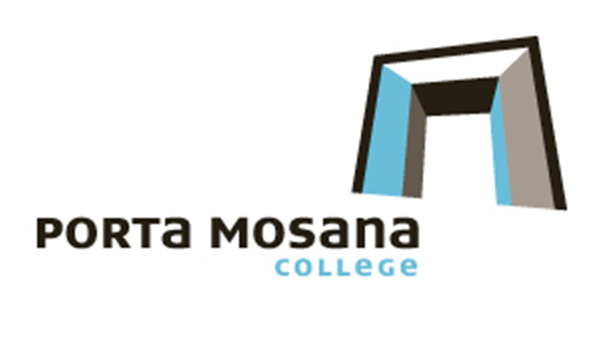 Wiskunde A versus B
Wiskunde A
Wiskunde B
Minder inzichtelijke algebra 
Toepassingsgericht en veel in context (veel tekst en analytisch lezen)
Behoorlijk wat kansrekenen en statistiek

Nodig:
Interesse voor economische contexten
Gezond verstand en ijver!
Veel algebra
Veel abstract, regelmatig zonder context
Veel stof, vraagt veel oefenen en zelfstudie.

Nodig:
Inzicht en rekenvaardigheden
Doorzettingsvermogen
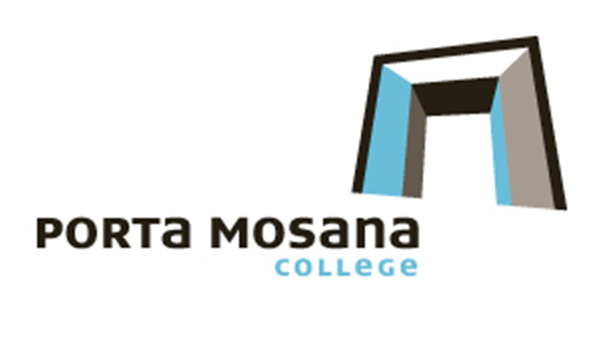 Hoe ga je kiezen?
Je profielkeuze is leidend, in principe “krijg” je daar een bepaalde wiskunde bij.

Afwegingen zijn:
Wat wil je gaan studeren; wordt daar een bepaalde soort wiskunde vereist?
Hoe goed ben je in wiskunde? 
Hoe is je inzet/concentratie/discipline?
Wat is je motivatie en hoeveel tijd wil je investeren?
Vind je wiskunde leuk, hou je van pittige puzzels?

Belangrijk:
Let op de exameneis: bij Ne, En en Wi mag je maar maximaal één 5 hebben!!!
Je kunt in principe niet “proberen” en dan vervolgens overstappen als het niet lukt.
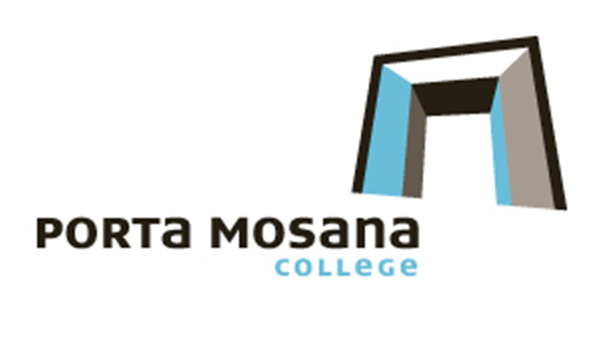 De Grafische Rekenmachine
Wij adviseren de 
Casio fx-CG50 
Wij geven de voorkeur aan deze, vanwege het feit dat deze een veel beter (kleuren)scherm heeft en prettiger in gebruik is dan een TI.  

Let erop dat de GR voorzien MOET zijn van een zgn. nederlandse examenstand. Meer over de toegestane hulpmiddelen bij het examen vind je op www.examenblad.nl. 

Neem je een GR van een ander merk: de docent heeft in de les geen ruimte om hierbij ondersteuning te bieden!
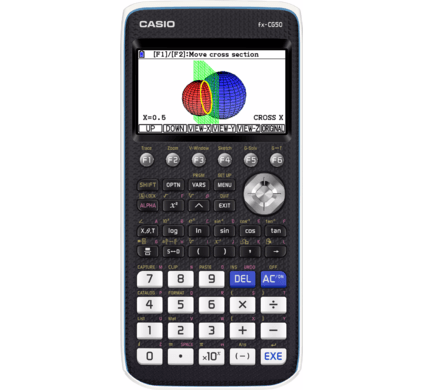 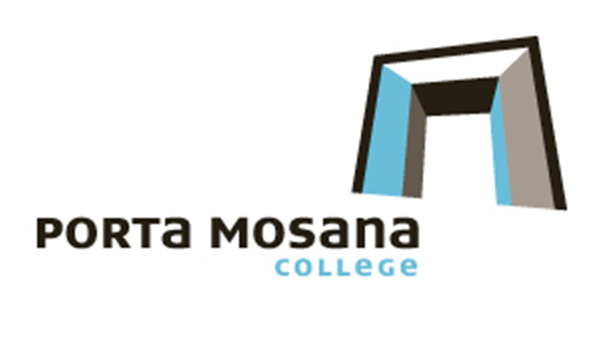 Conclusie
Wiskunde A/B/geen wiskunde:
Zet alles goed op een rijtje 
	en kies zorgvuldig!